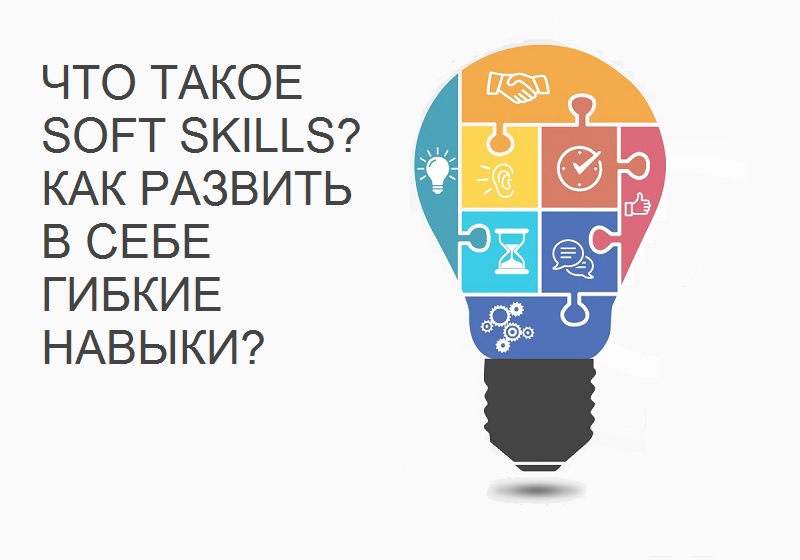 ВОЗМОЖНОСТИ УНИВЕРСИТЕТА ПО ФОРМИРОВАНИЮ ГИБКИХ НАВЫКОВ СТУДЕНТОВ
Уварина Наталья Викторовна,заместитель директора,д.п.н., профессор
«SOFT SKILLS»
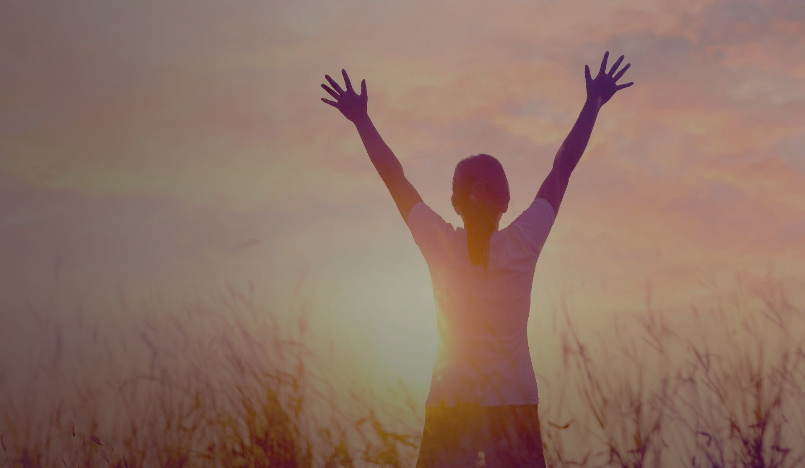 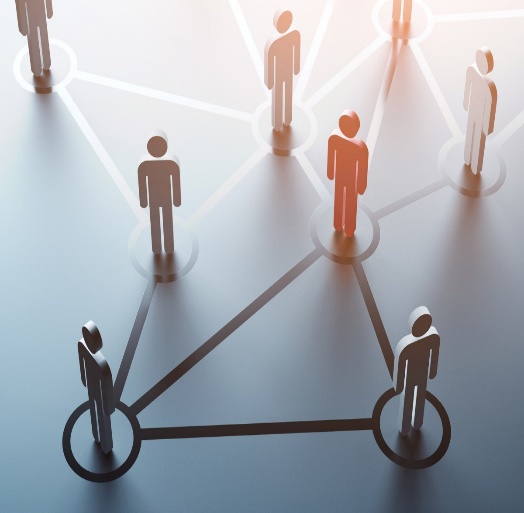 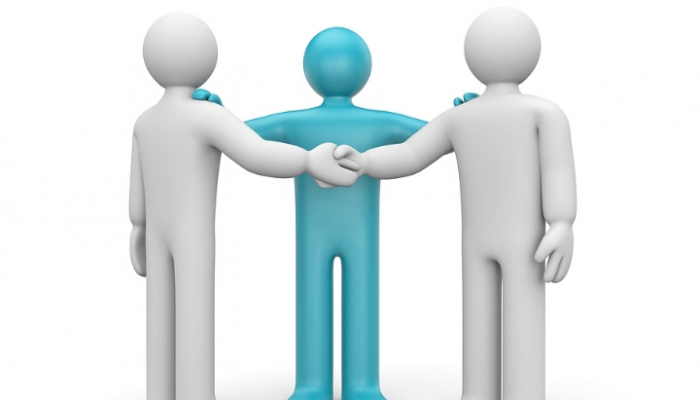 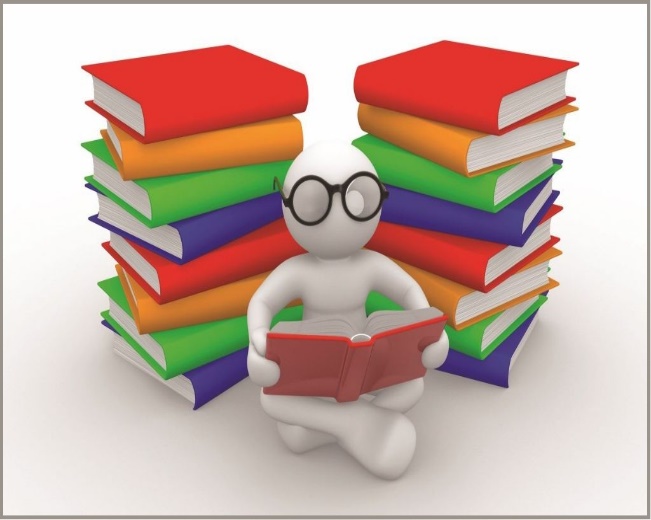 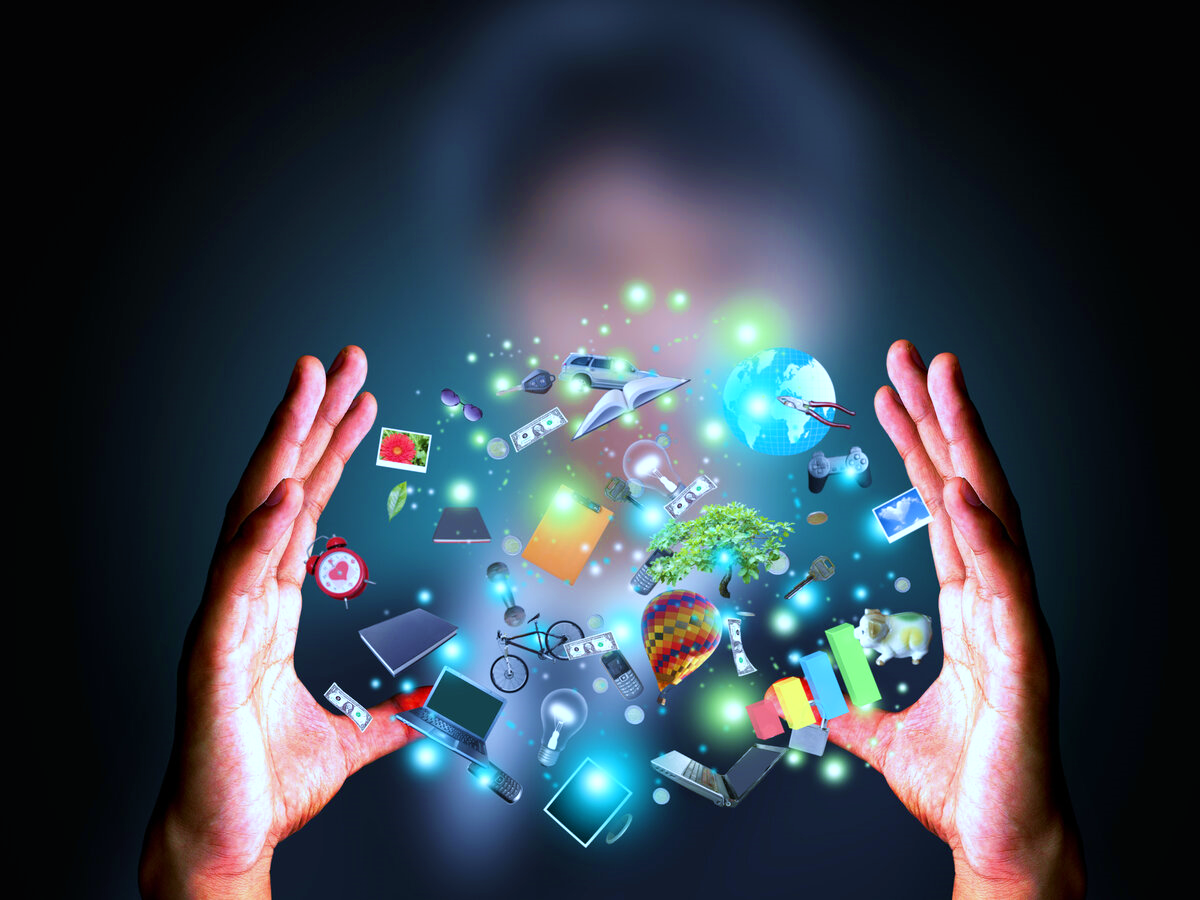 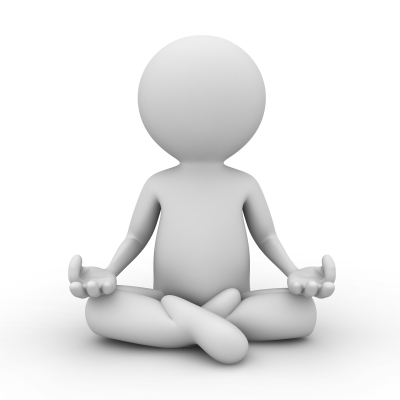 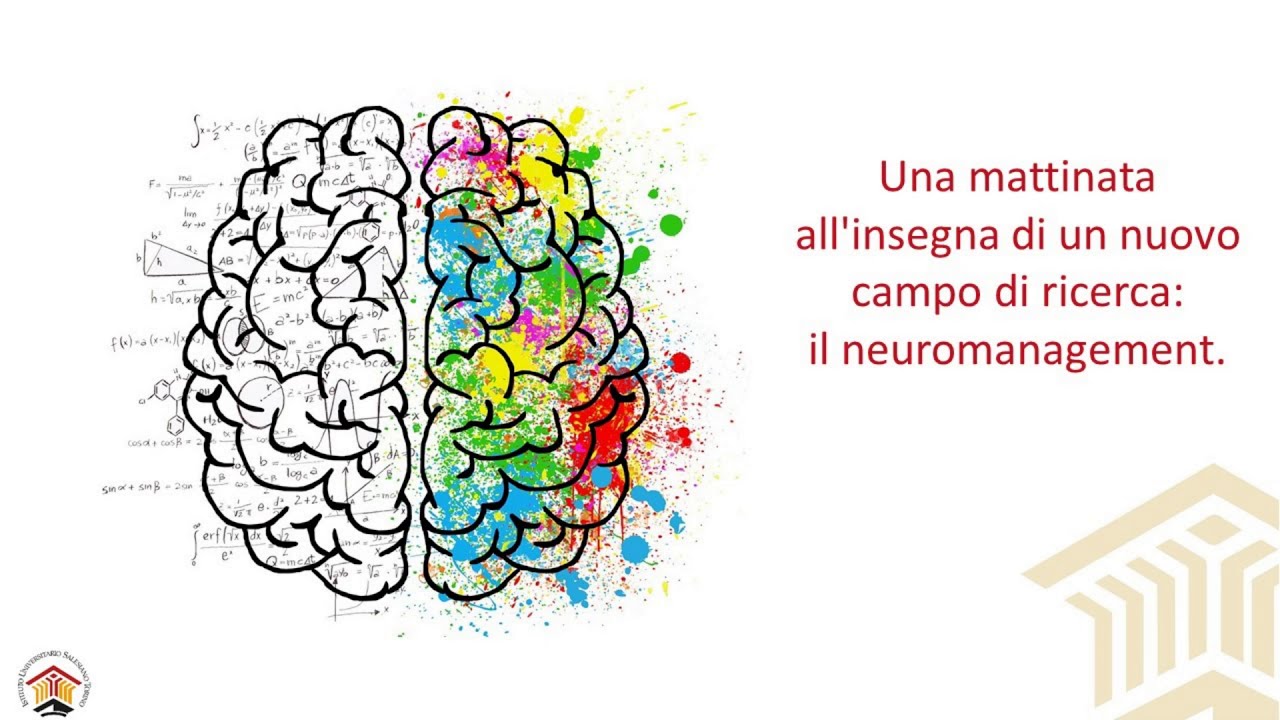 2
«Soft skills» для молодежи:
ЯВЛЯЮТСЯ НЕОБХОДИМЫМ ЭЛЕМЕНТОМ ИХ ПРОФЕССИОНАЛЬНОЙ КОМПЕТЕНТНОСТИ, ОБЕСПЕЧИВАЮТ ЭФФЕКТИВНОСТЬ РЕАЛИЗАЦИИ ПРОФЕССИОНАЛЬНОЙ ДЕЯТЕЛЬНОСТИ

ПОЗВОЛЯЮТ ВЫПОЛНЯТЬ ПРОФЕССИОНАЛЬНУЮ ДЕЯТЕЛЬНОСТЬ С ЛЮБЫМ КОНТИНГЕНТОМ И В ЛЮБЫХ ПРОФЕССИОНАЛЬНЫХ СИТУАЦИЯХ

ПОЗВОЛЯТ БЫТЬ ПРОФЕССИОНАЛЬНО ВОСТРЕБОВАНЫМИ В УСЛОВИЯХ ОБЩЕЙ НЕОПРЕДЕЛЕННОСТИ И ИЗМЕНЧИВОСТИ, ТАК КАК МОЛОДЫМ ЛЮДЯМ БУДЕТ ГОРАЗДО ПРОЩЕ АДАПТИРОВАТЬСЯ К ИЗМЕНЯЮЩИМСЯ УСЛОВИЯМ ОБЩЕСТВА

ПОЗВОЛЯЮТ МОЛОДЕЖИ РЕАЛИЗОВАТЬ СВОИ ЛИДЕРСКИЕ КАЧЕСТВА, В ПОЛНОЙ МЕРЕ РАСКРЫТЬ СВОЙ ЛИЧНОСТНЫЙ ПОТЕНЦИАЛ, ТЕМ САМЫМ СТАВ ИДЕАЛОМ ПРОФЕССИОНАЛА
3
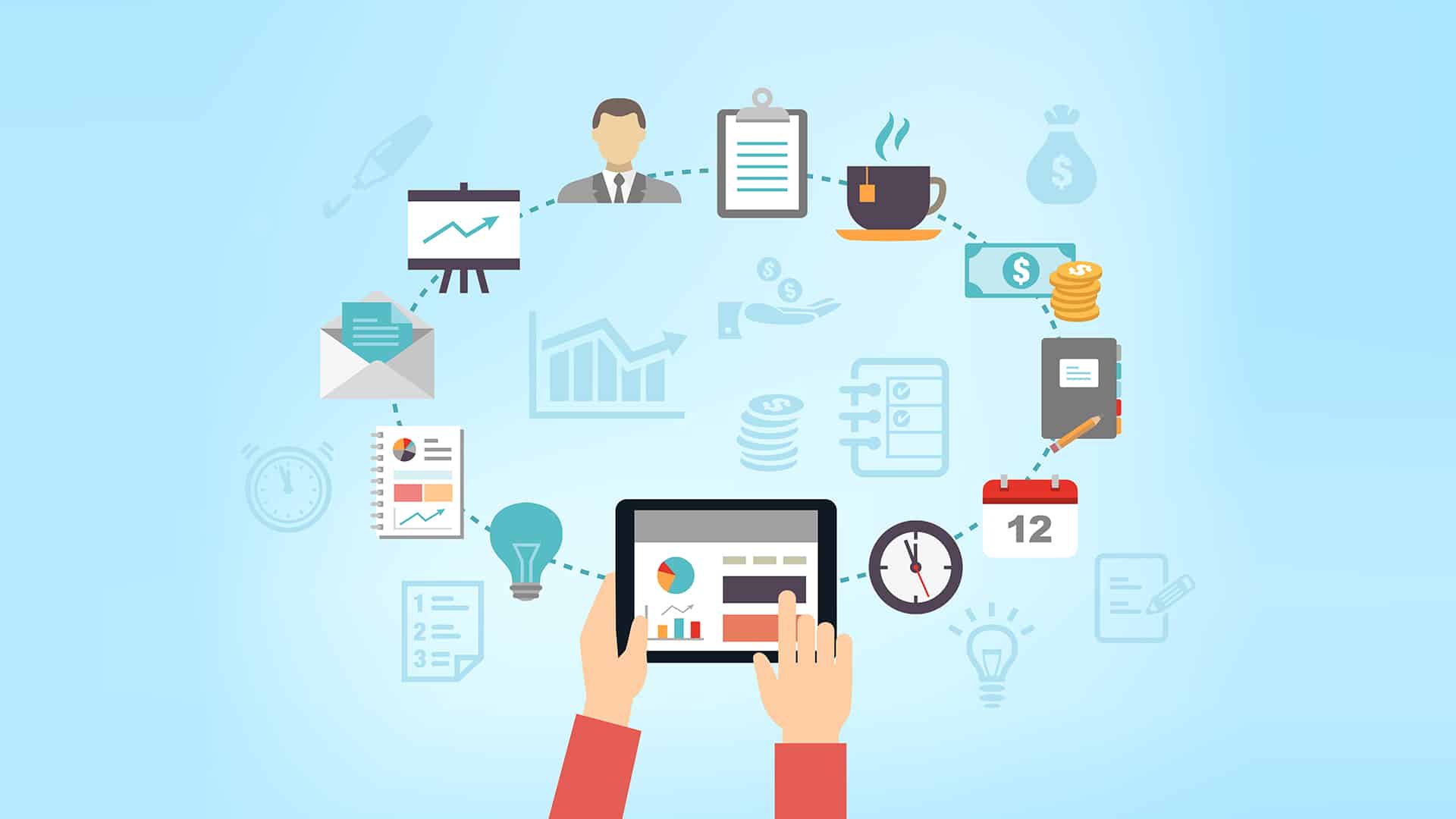 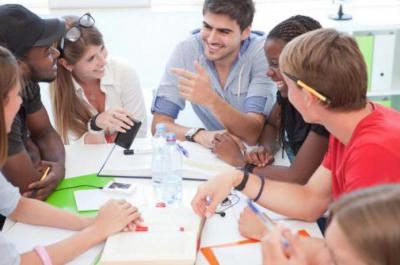 Лидерские качества
Самомотивация
Самообучение
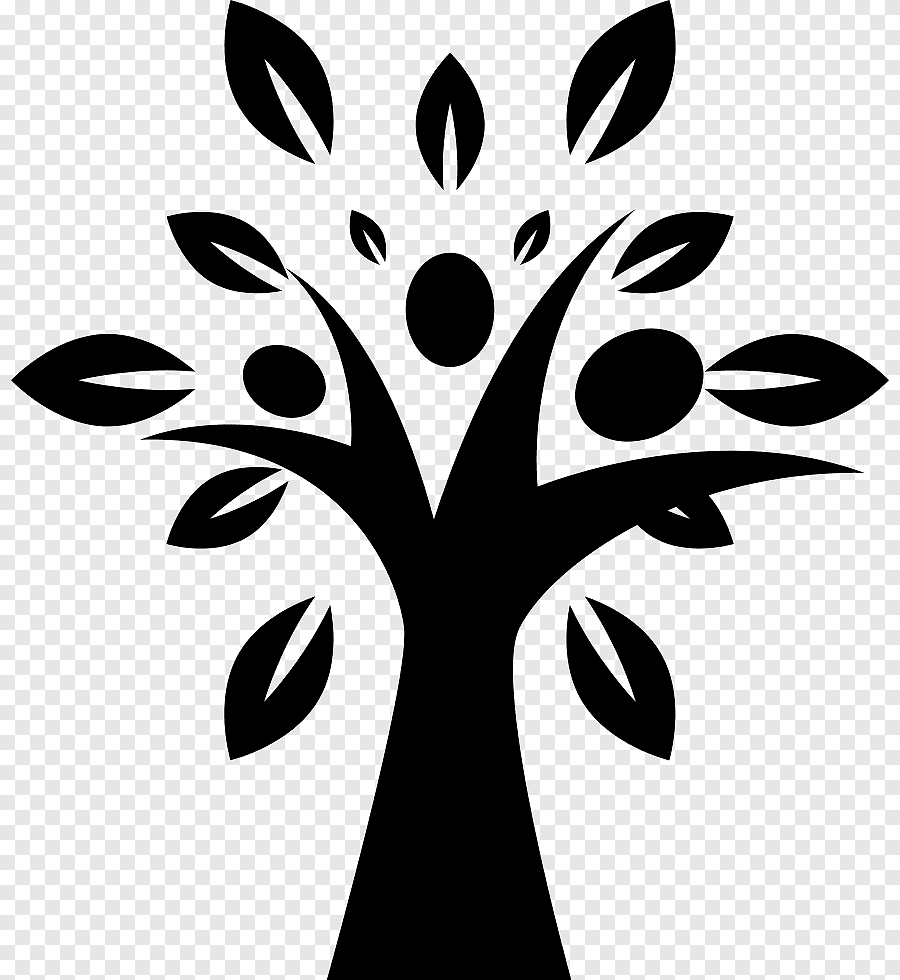 Критическое мышление
Коммуникация
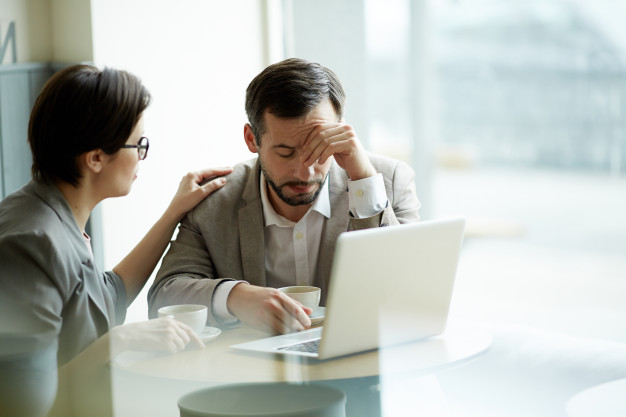 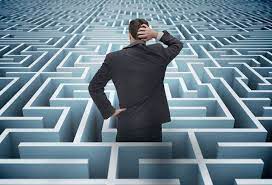 Эмпатия
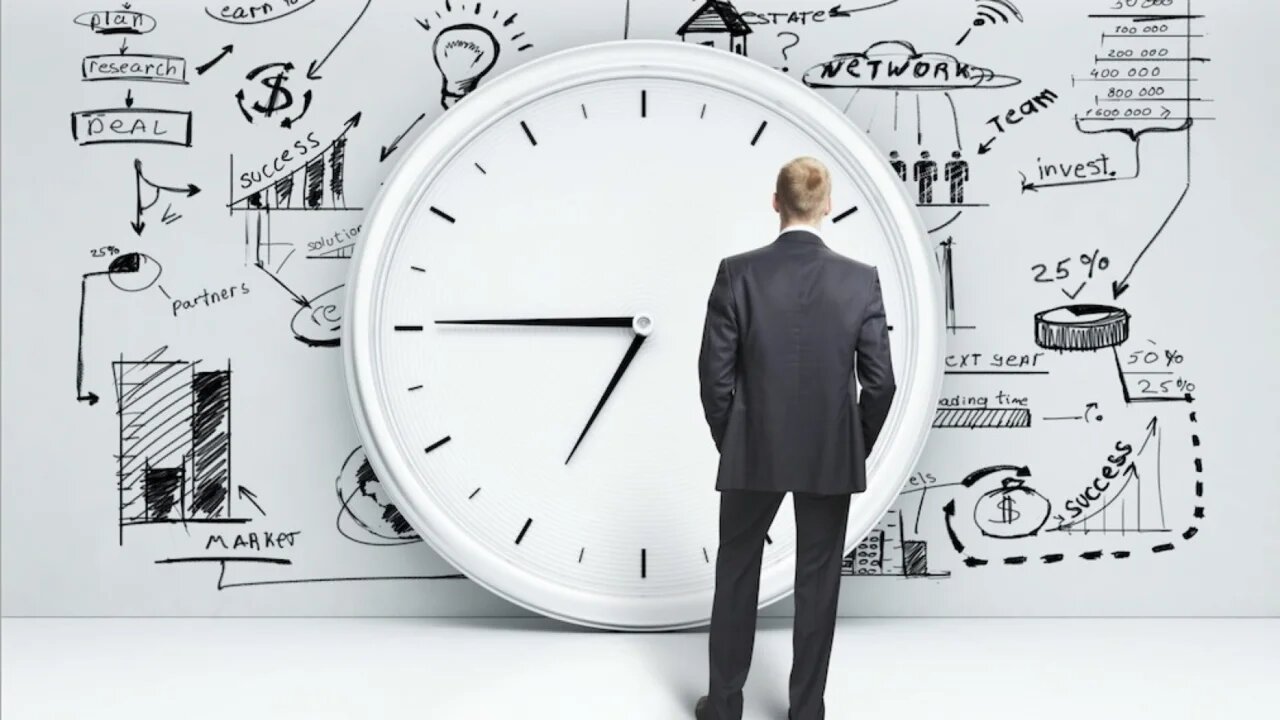 Soft skills
Социальный интеллект
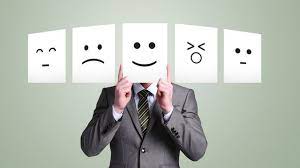 Эмоциональный интеллект
Тайм-менеджмент
4
Основные взгляды на проблему воспитания гибких навыков
Cамомотивация, навыки общения и управления временем, стремление к самообразованию и саморазвитию, эмпатия, эмоциональный интеллект и способность принимать решения в стрессовых ситуациях
Решение возникающих проблем, принятие обоснованных решений, критическое и творческое мышление, эффективное общение и построение профессиональных отношений, успешное осуществление образовательной деятельности
Учебная деятельность может рассматриваться как ведущий инструмент формирования «гибких навыков» студентов
Профессиональный спрос в условиях общей неопределенности, благодаря адаптированию к изменяющимся условиям профессиональной среды
Дополнение профессиональных компетенций, приобретенных в ходе профессиональной подготовки
5
личностные: 
потребность в знаниях, 
саморазвитии, 
самовыражении, 
поиске уникальной аутентичности и потребности в самосовершенствовании, 
познавательные мотивы, 
достижение успеха в целом, 
самореализация, 
самоутверждение
1
Потребностно-мотивационная группа
социальные:
потребность в признании, 
безопасности, 
межличностные потребности, 
потребность в социальном признании, 
в групповом признании,
 в значимых отношениях, 
мотивы сотрудничества
2
определяет общую направленность и мотивацию профессиональной деятельности
6
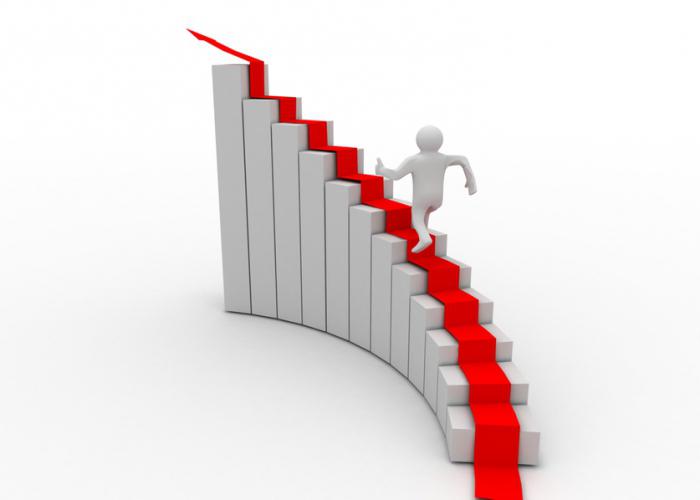 ценности в социальном мире
смысл для себя
Ценностно-смысловая группа
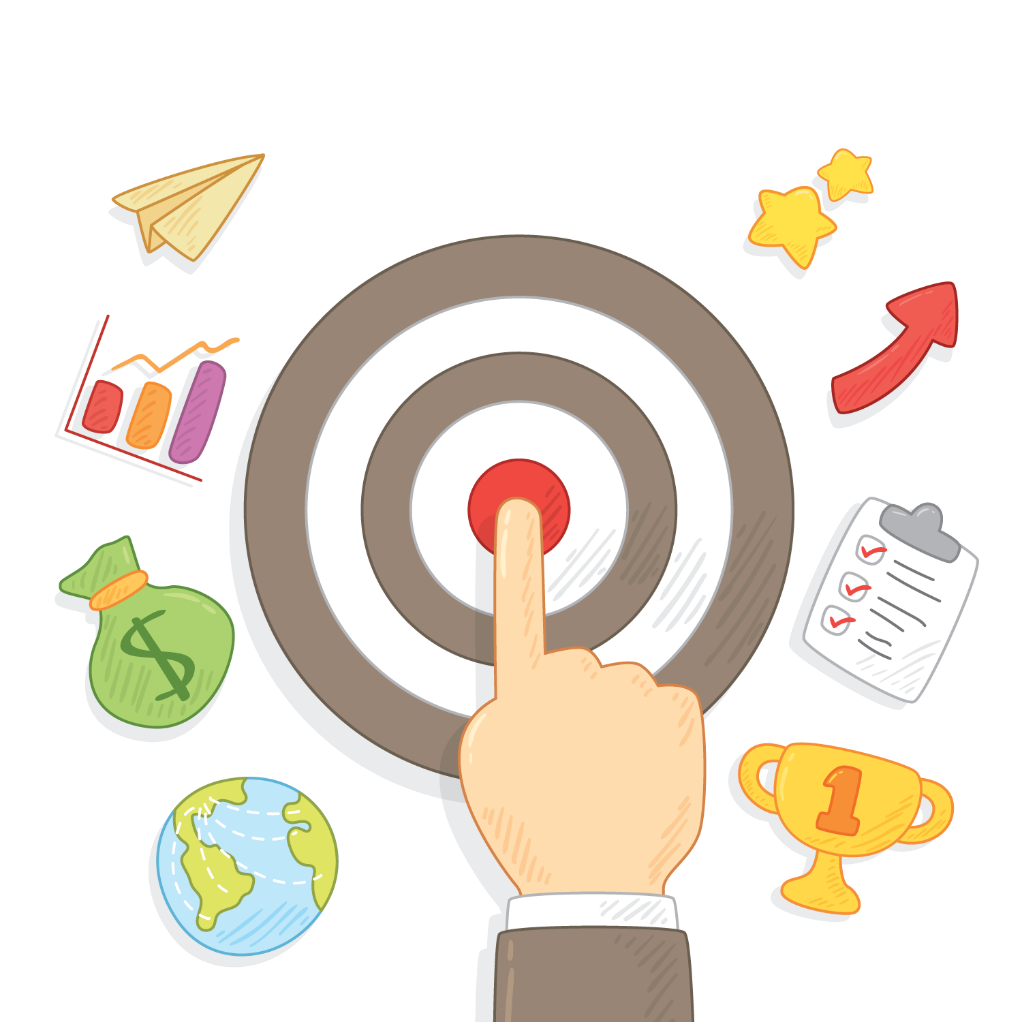 7
коммуникативное благополучие, 
уверенность в общении, 
управляемость и осознанность действий, поступков, 
самореализация, 
ответственность, 
саморегуляция и самоконтроль
1
Поведенческая группа
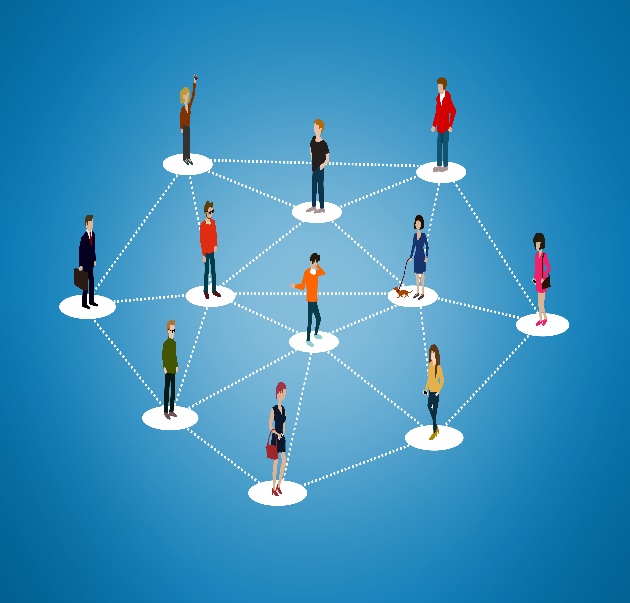 Коммуникативная стратегия – это часть коммуникативного взаимодействия или поведения, в котором используются различные вербальные и невербальные средства
желания, 
намерения, 
мечты, связанные с образовательной и профессиональной сферой, 
семейное положение и перспектива деятельности
2
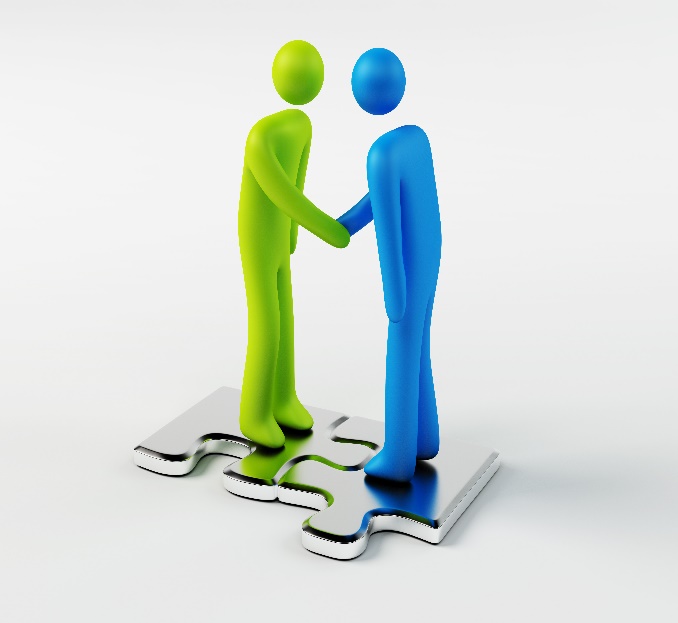 Коммуникативная тактика – присуща практическим действиям в реальном процессе взаимодействия
8
Эмоциональная группа
отвечает за эмоциональную включенность, удовлетворенность самопрезентацией, оценку значимости социальных и ролевых характеристик взаимодействия через личностно обусловленные смысловые функции
9
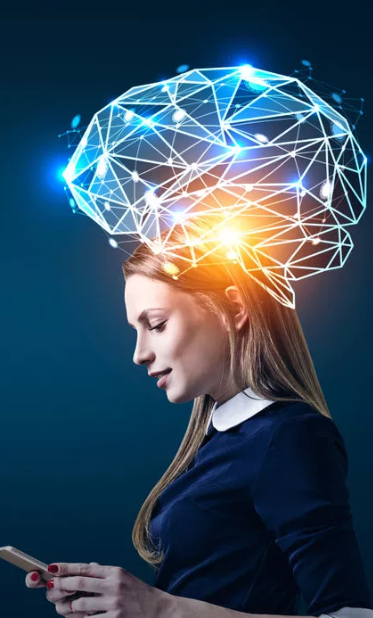 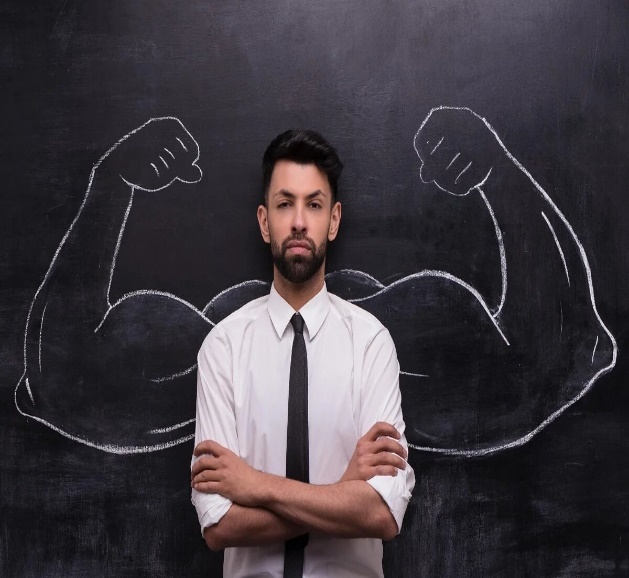 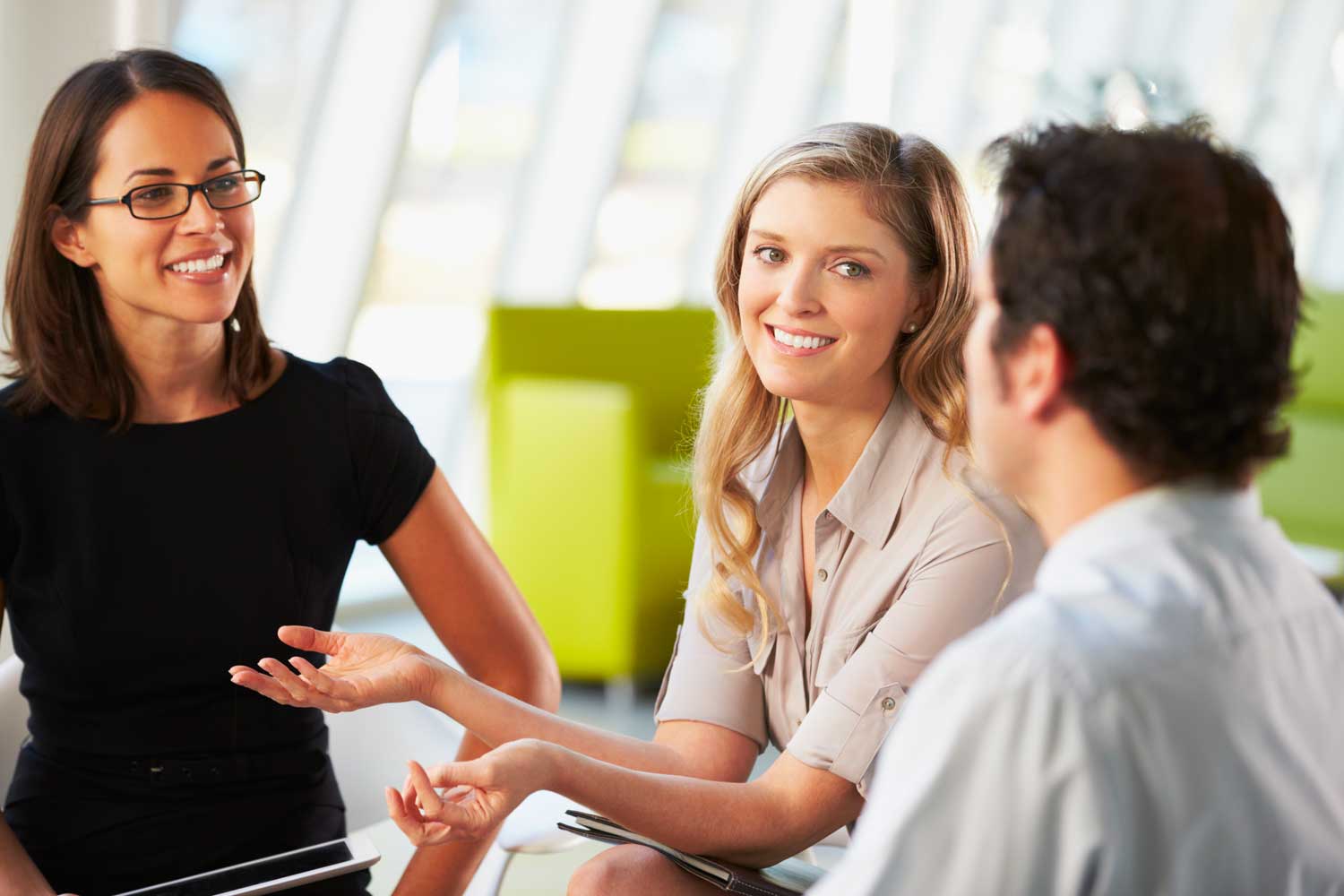 Коммуникативные навыки
Самомотивация
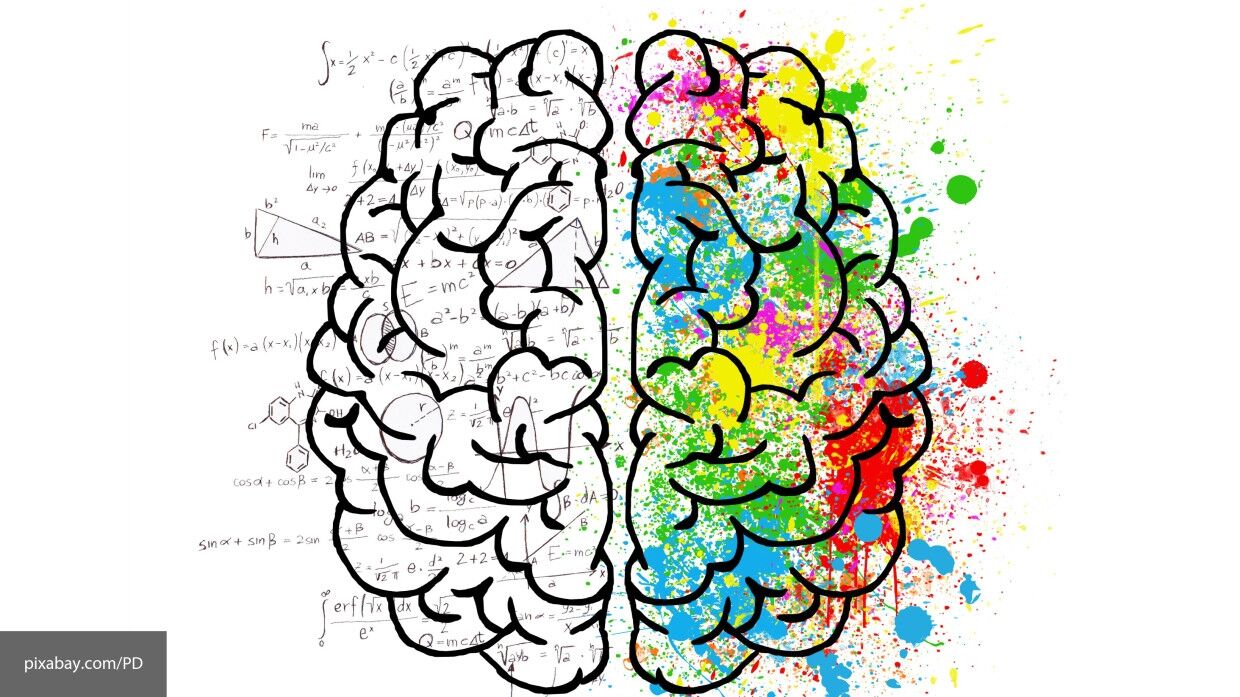 Эмоциональный интеллект
Эмпатия
10
Диагностические результаты по методике «Изменение уровня самомотивации» С.Н. Панченко
11
Уровень развития коммуникативных способностей молодежи региона
12
Результаты сформированности эмпатии у студентов вуза
13
Уровни сформированности эмоционального интеллекта (МЭИ автор М.А. Мануйлова)
14
Принцип осознанной перспективы
15
Принцип осознанной перспективы
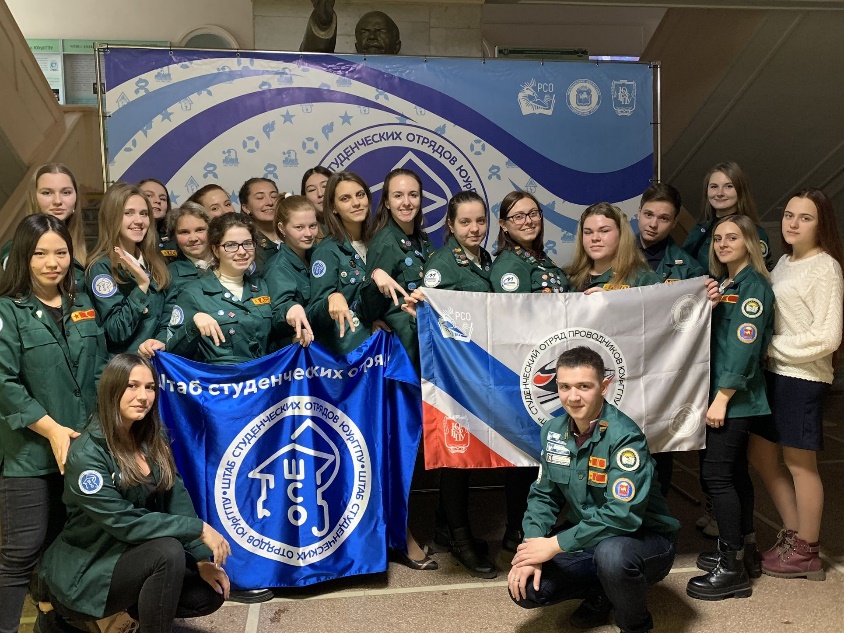 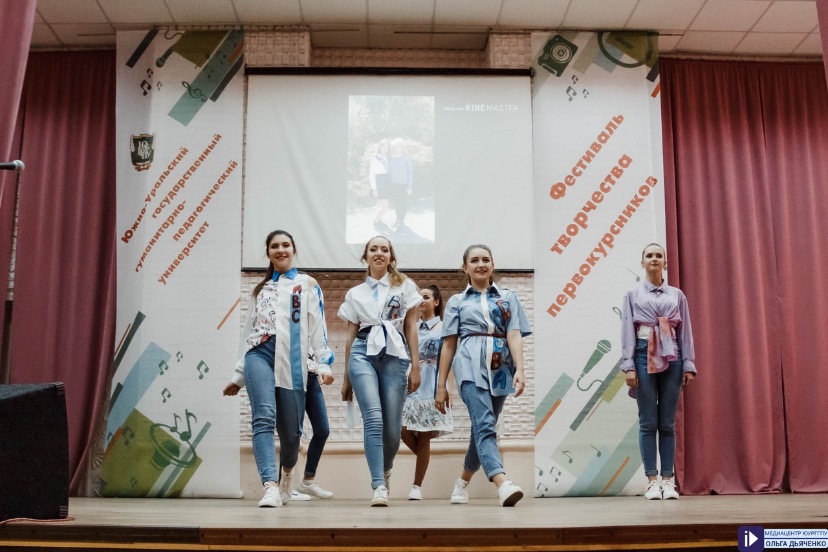 16
Принцип диалогичности и сотрудничества
Социальное партнерство – совместная деятельность нескольких организаций, включающая обмен, объединение и совместное использование экономических, материально-технических и человеческих ресурсов, направленная на достижение общей цели – воспитания гибких навыков молодежи.
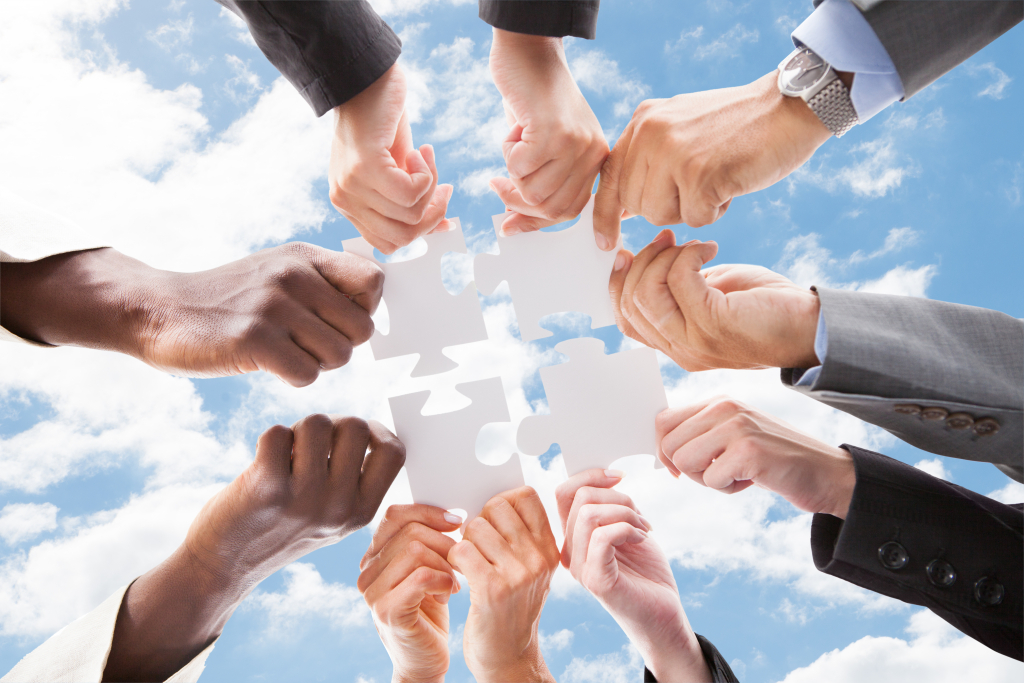 17
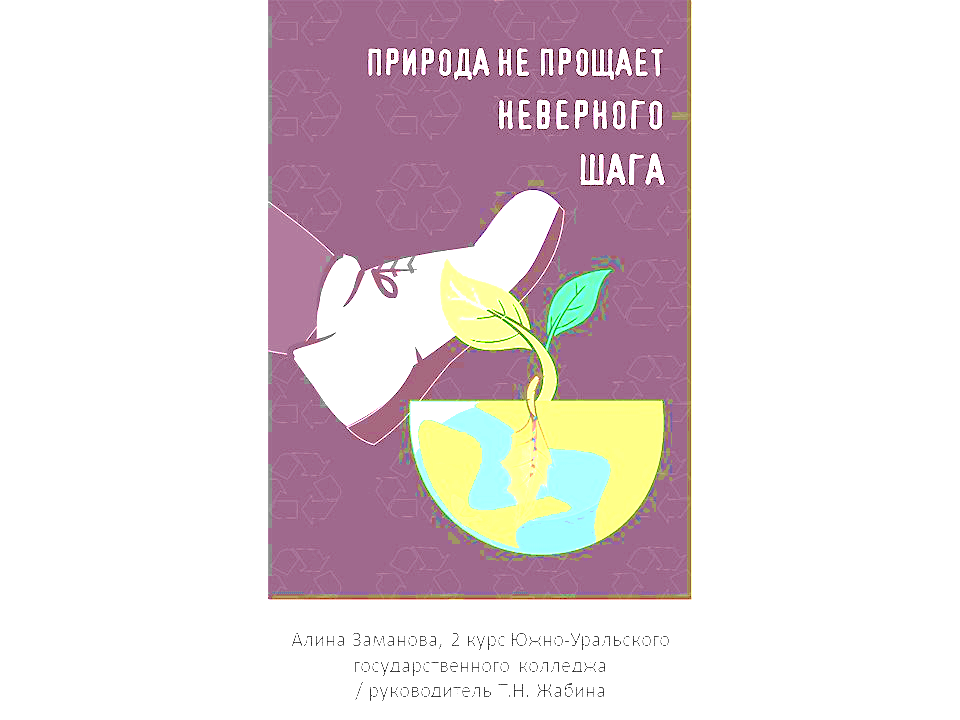 Конкурсы организованные и проведенные будущими педагогами совместно с сетевыми партнерами
Творческий конкурс для студентов ПОО, обучающихся по специальности «Технология продукции общественного питания», «Кулинарная звезда»
1
Конкурс профессионального мастерства среди обучающихся профессиональных образовательных организаций, организаций дополнительного образования и общеобразовательных школ Челябинской области «Дизайн вокруг нас»
2
Конкурс компьютерной графики «Твой взгляд на мир» для студентов 1-2 курсов вузов и организаций СПО г.Челябинска и Челябинской области, направленный на развитие творческого потенциала и художественного видения, переосмысления графики с учетом новых технологических возможностей XXI века
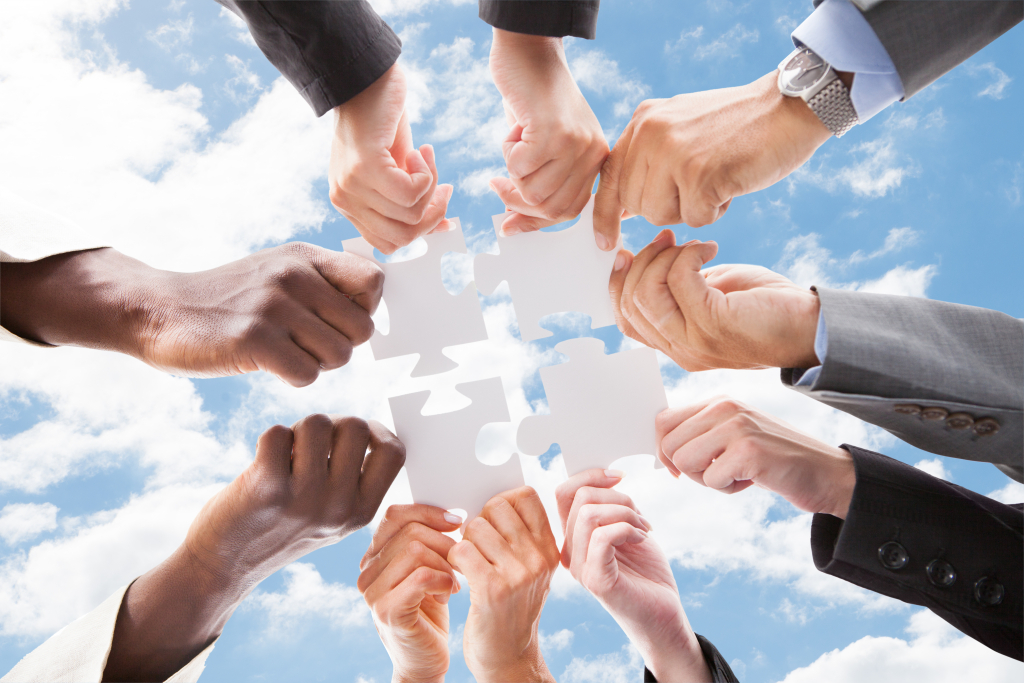 3
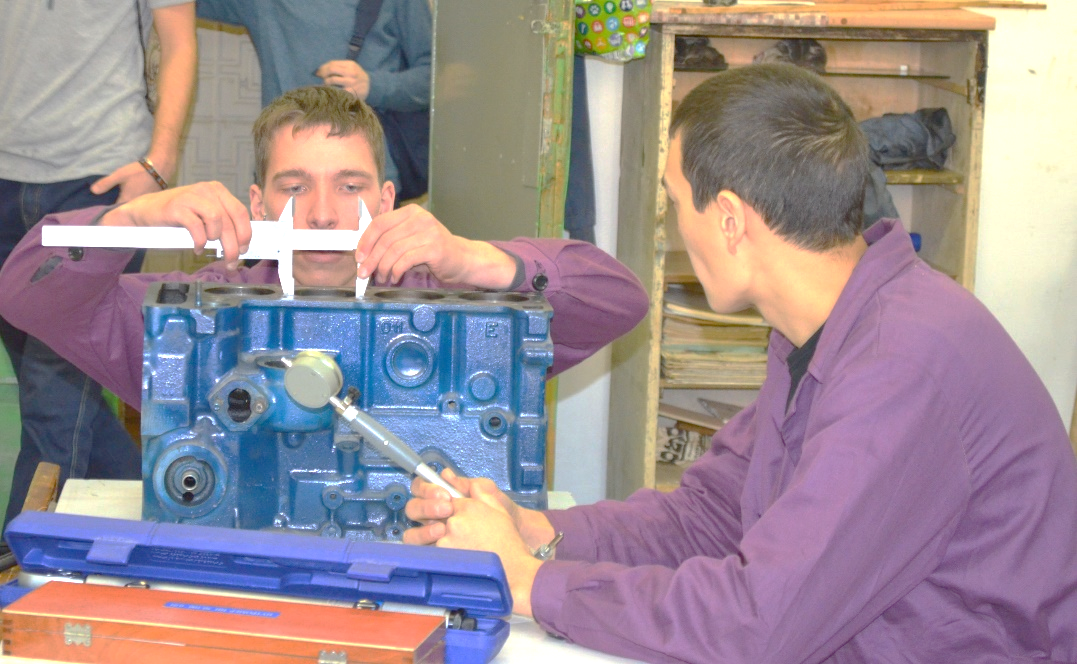 Конкурс исследовательских работ учащихся школ, студентов ПОО и вузов Челябинской области «Пятое колесо», имеющий целью формирование у обучающихся интереса к проектной и исследовательской деятельности
4
18
Принцип формирования опыта наставнической деятельности
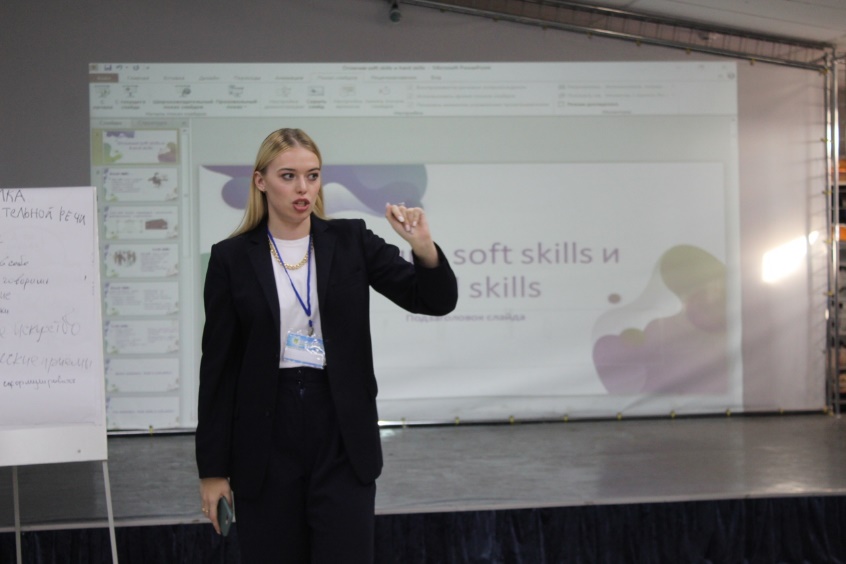 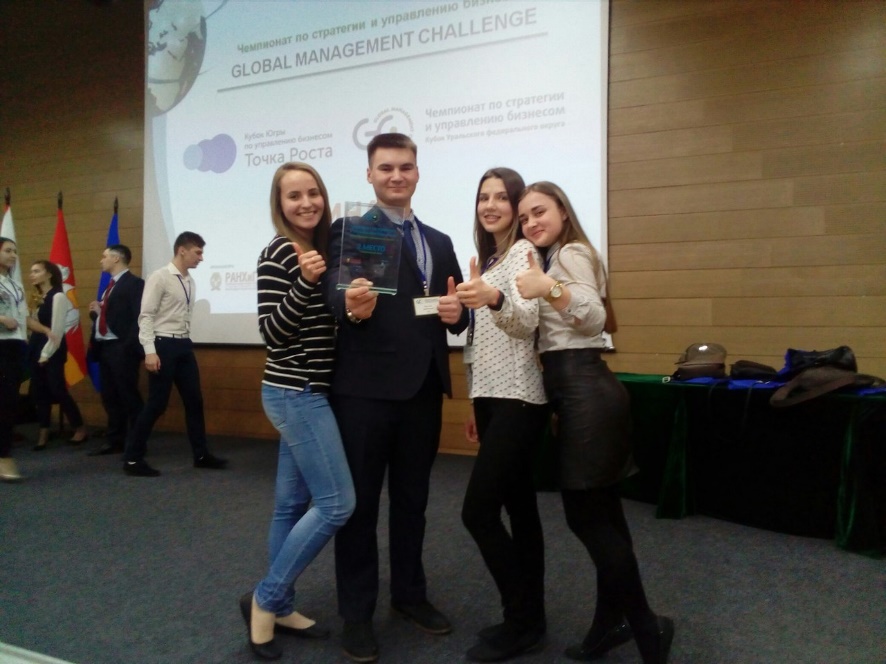 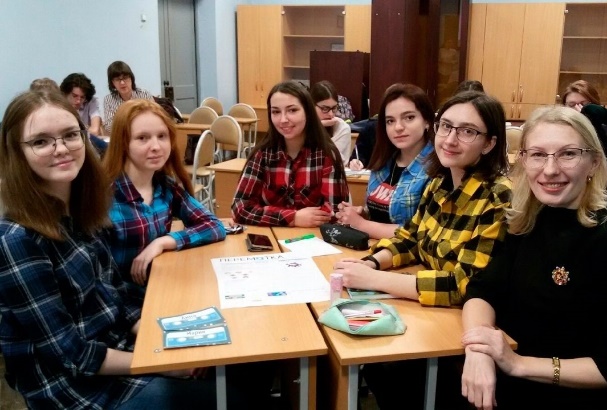 19
Принцип формирования опыта наставнической деятельности
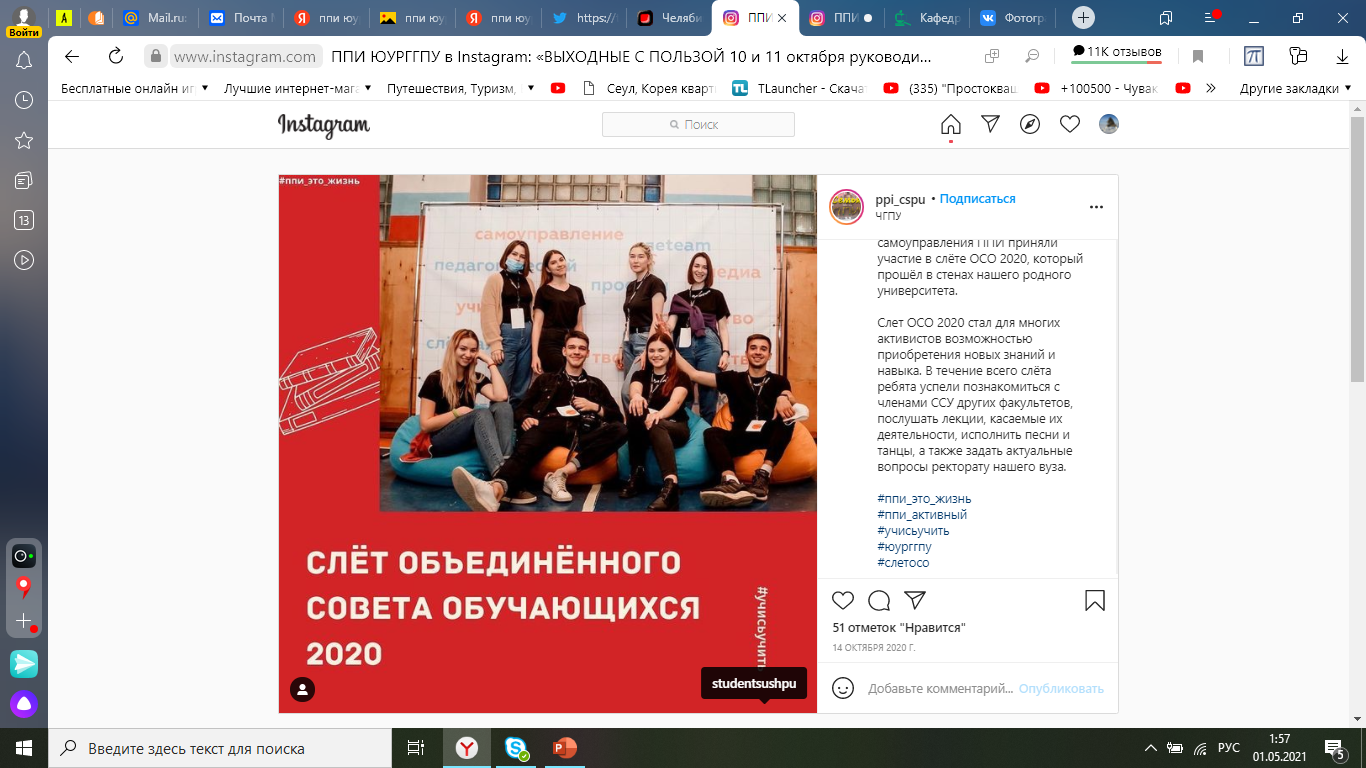 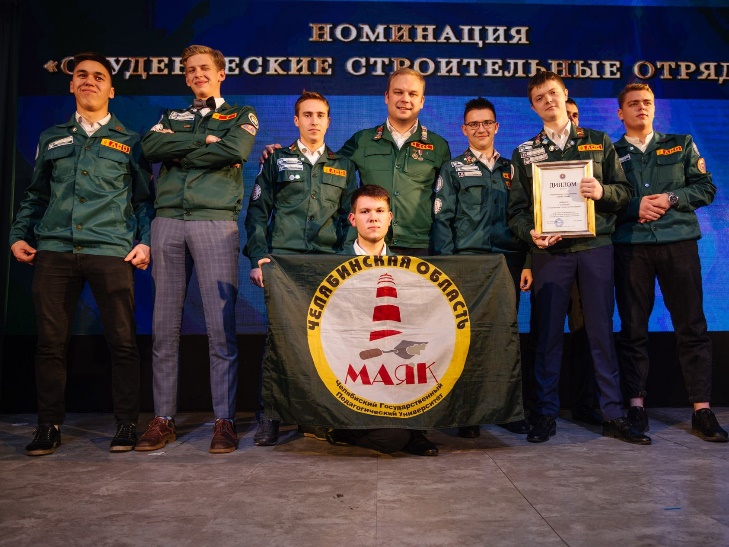 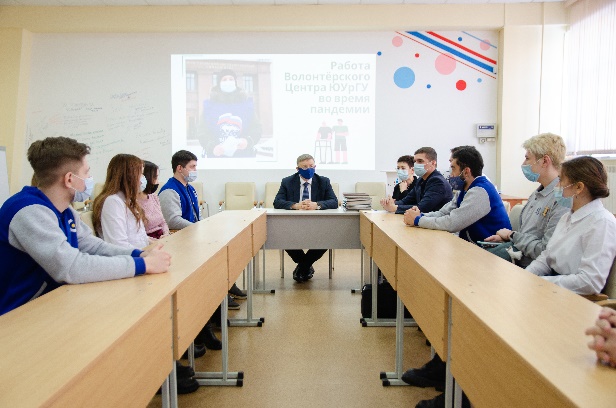 21
Принцип формирования опыта наставнической деятельности
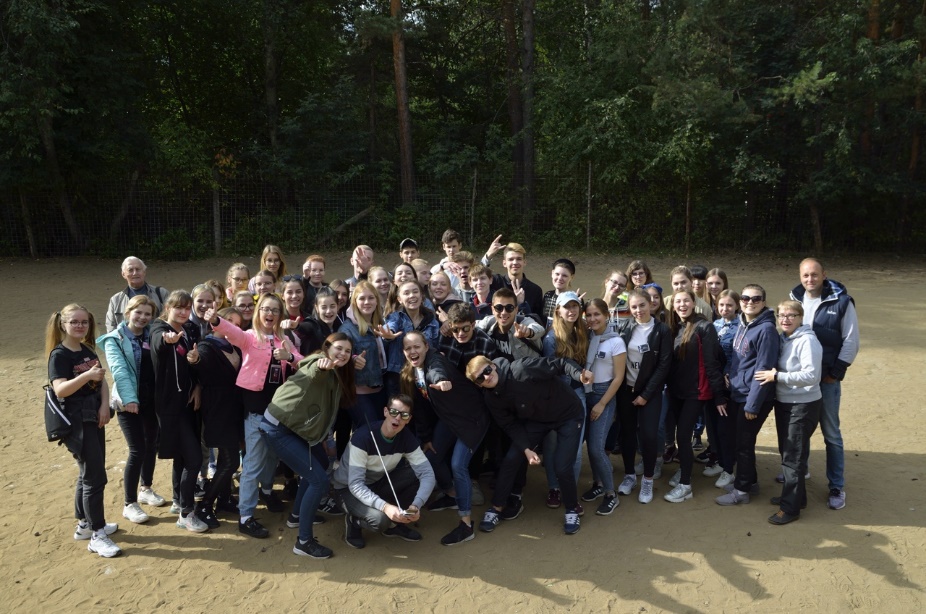 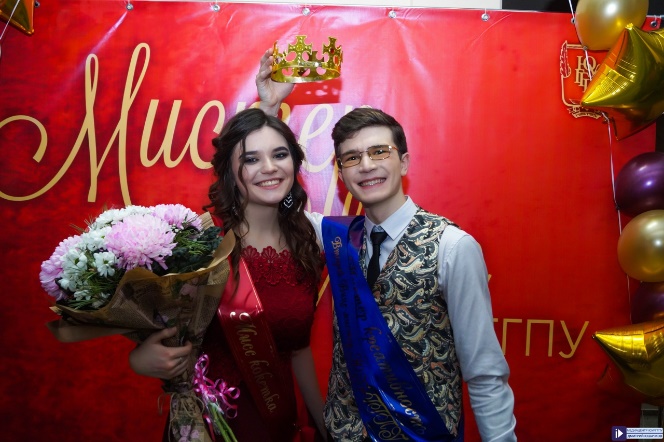 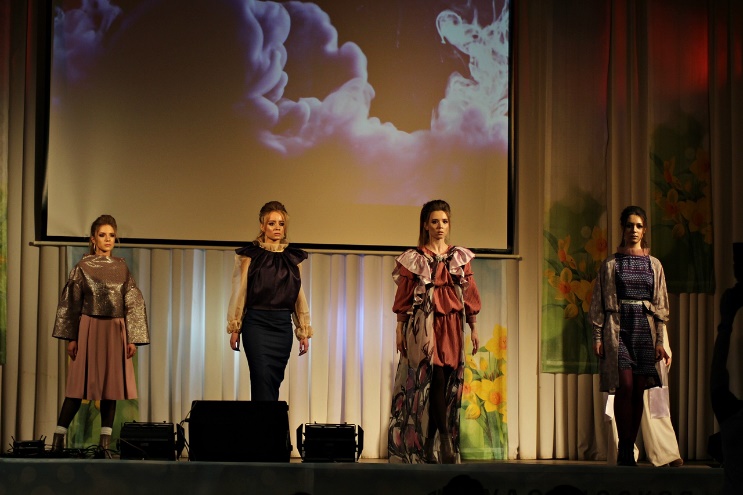 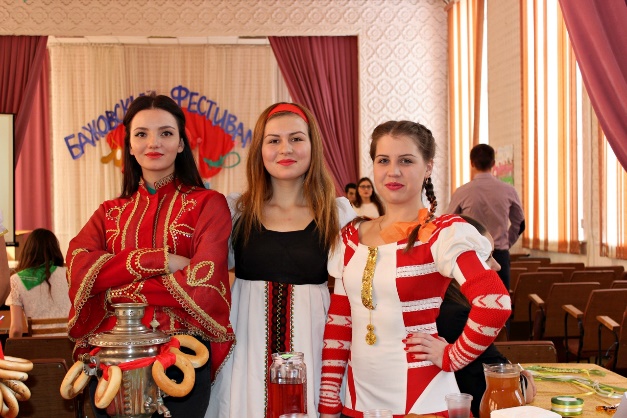 22
Принцип формирования опыта наставнической деятельности
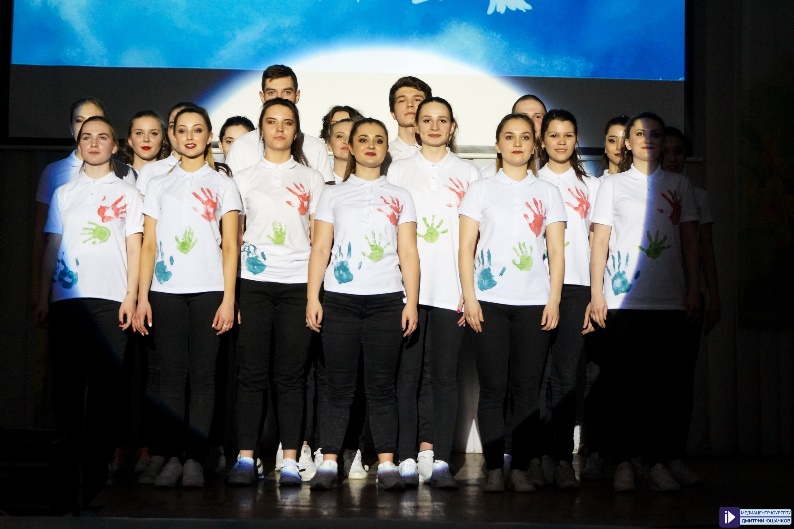 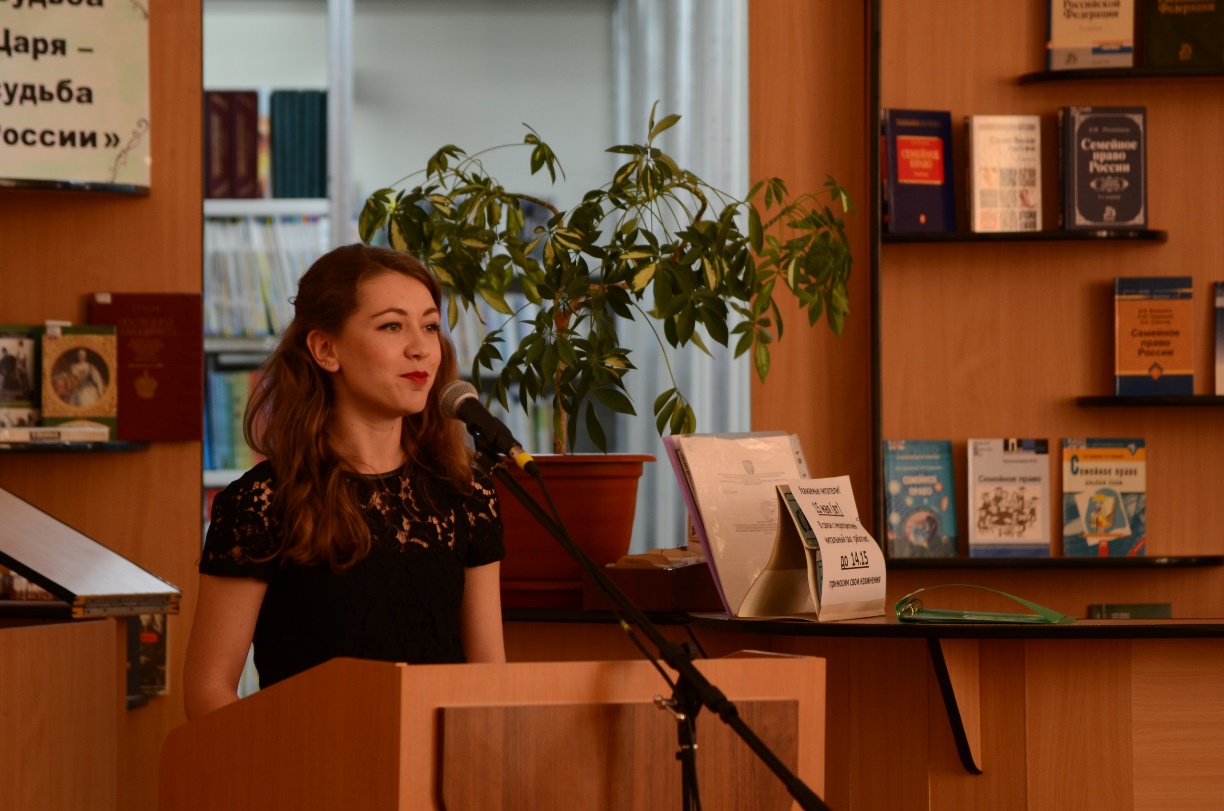 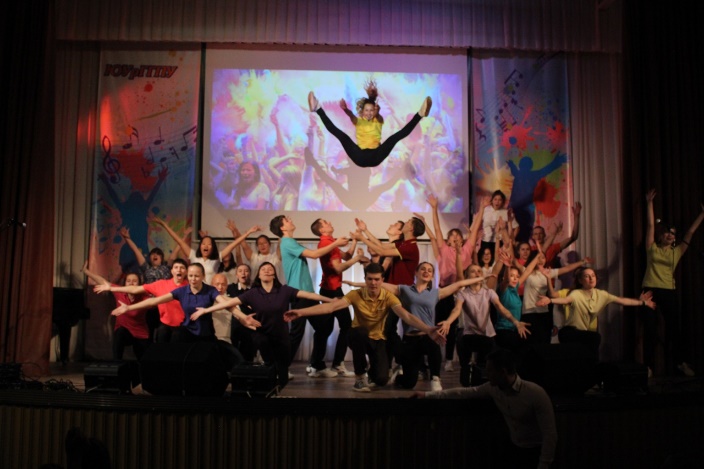 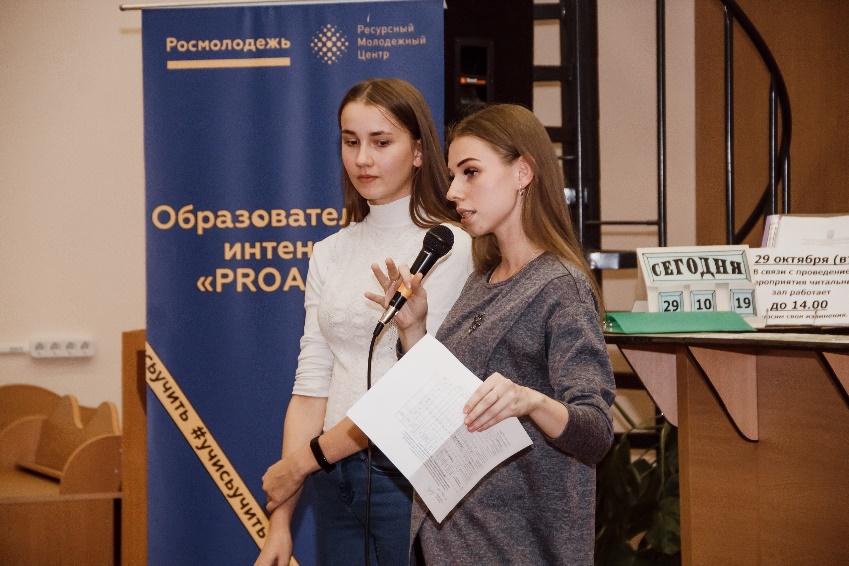 23
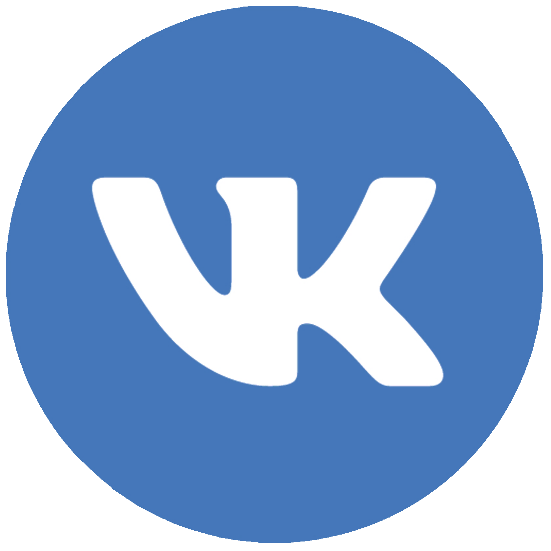 Принцип становления виртуальной идентичности
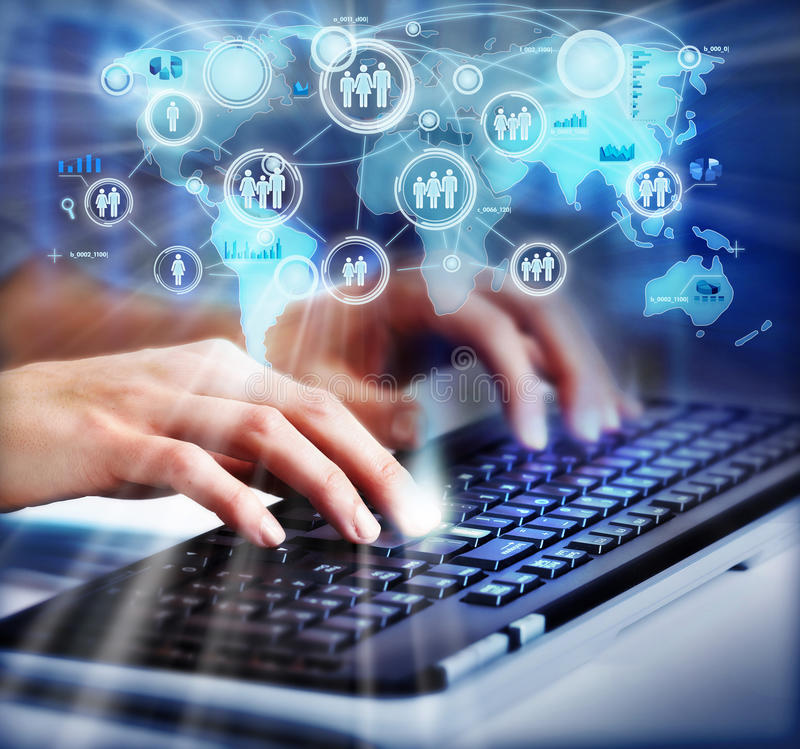 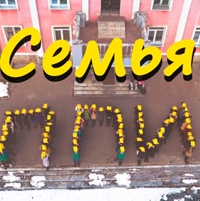 Медиатека воспитания
мультимедиа-презентации воспитательных мероприятий;
художественные фильмы («Республика ШКИД», «Летят журавли», «Педагогическая поэма», «Флаги на башнях» и др.);
видеолекции ведущих педагогов и психологов по проблемам воспитания и методике воспитательной работы;
учебники и учебные пособия по воспитательной работе в профессиональном образовании; 
разработки воспитательных мероприятий и т.д.
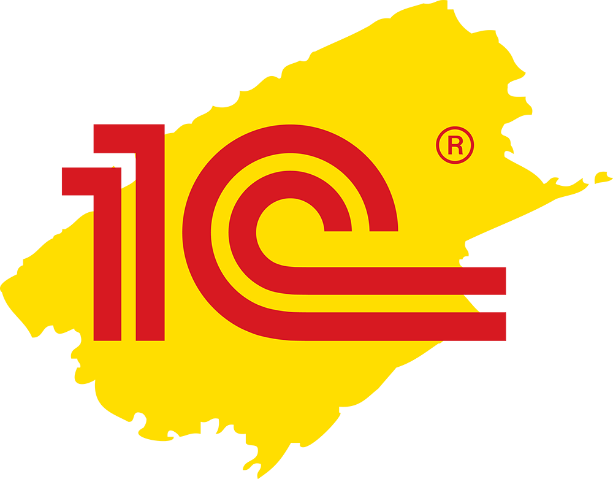 обеспечение принадлежности будущих педагогов виртуальному воспитательному сообществу, принятие ими ценностей виртуальной воспитательной среды вуза, признание значимости виртуальных форм воспитания наравне с традиционными, осознание ответственности за результативность виртуальных воспитательных мероприятий и осмысление своей роли в них
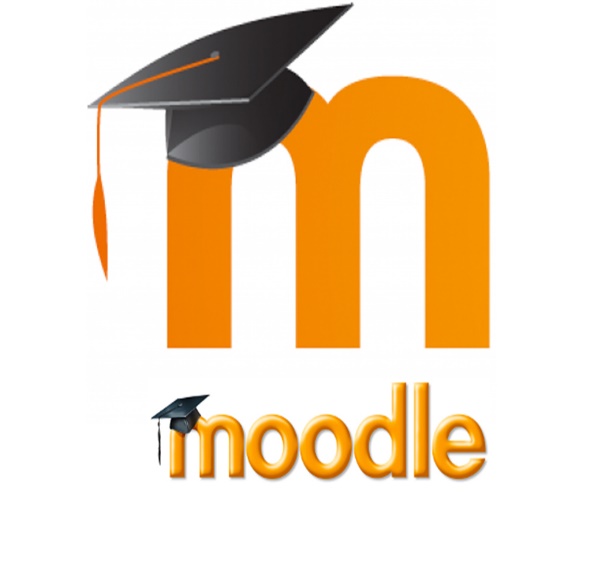 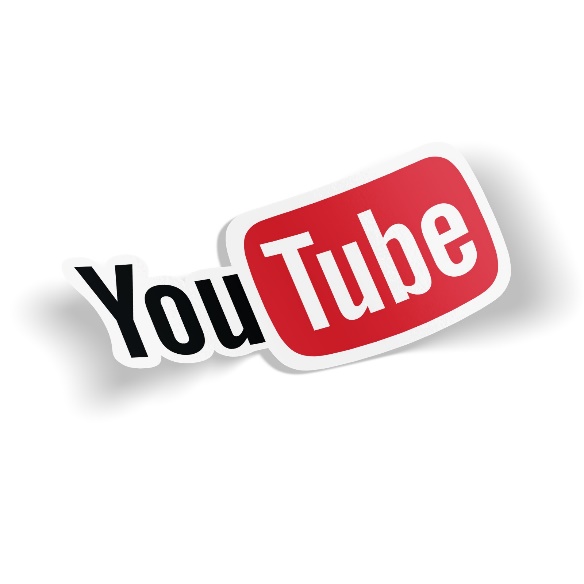 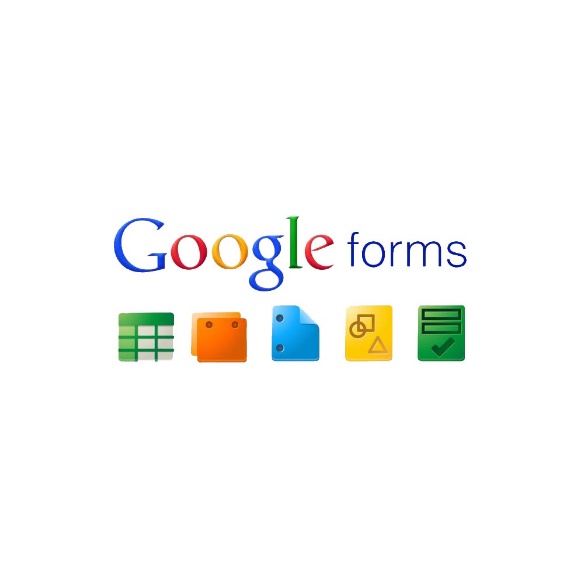 24
Принцип ориентации на формирование ценностных отношений
25
Принцип ориентации на формирование ценностных отношений
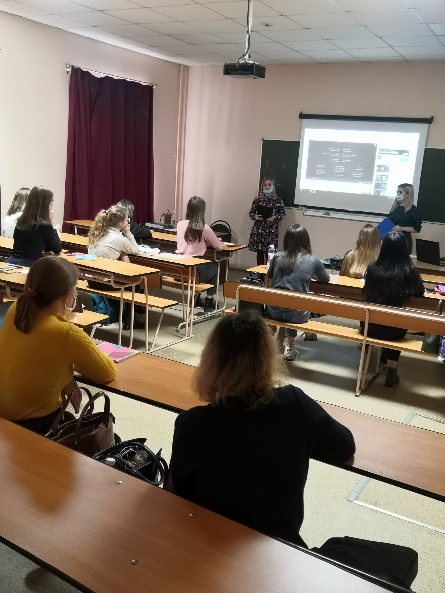 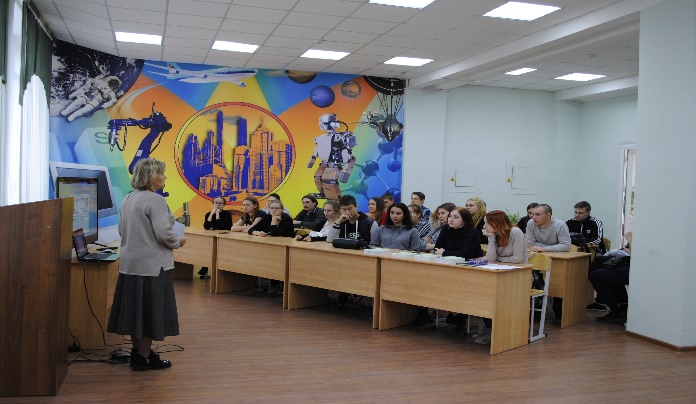 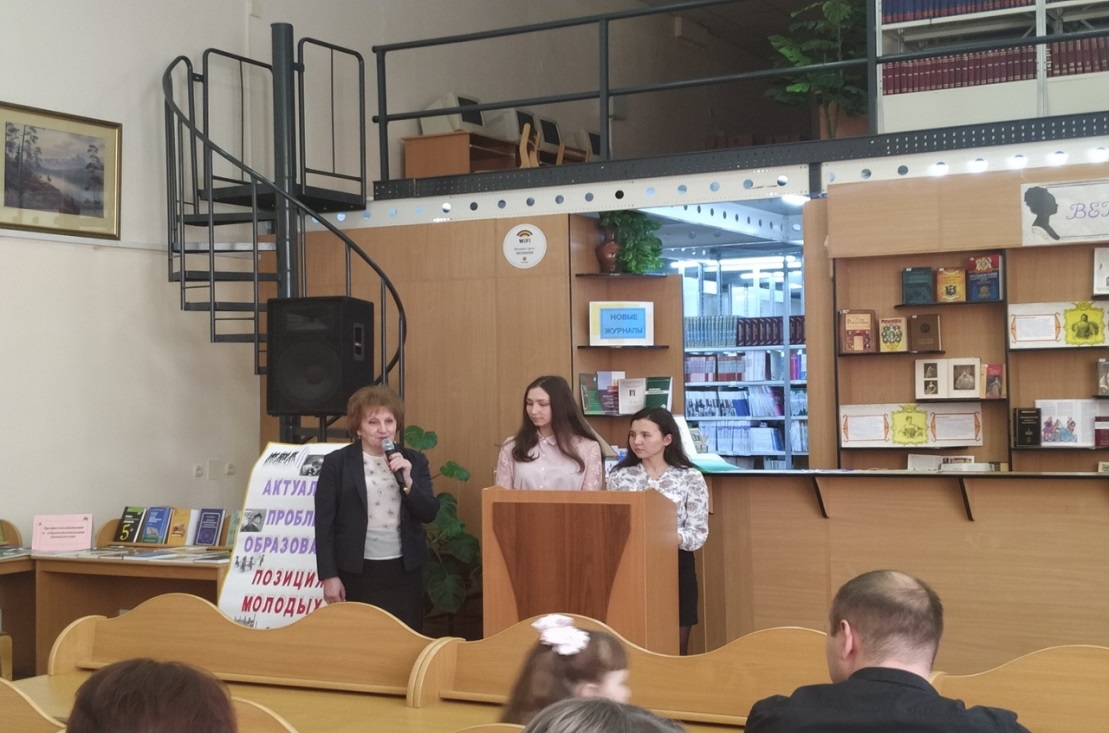 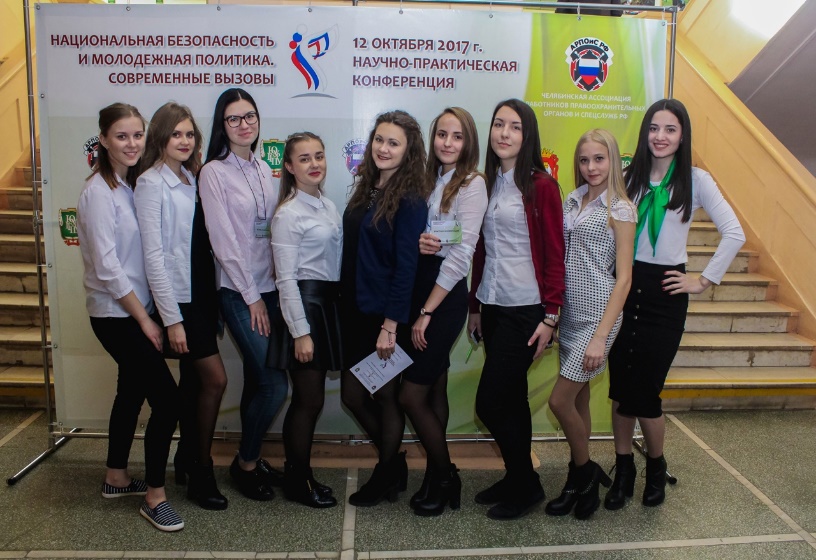 20
Выводы
Современный университет обладает огромными возможностями для формирования гибких навыков студентов. 
Процесс развития гибких навыков и образовательная деятельность взаимно обогащают друг друга, а сформированные компетенции формируют прочную основу для профессиональной компетентности студентов.
26
Благодарим за внимание
Уварина Наталья Викторовна
unv@cspu.ru